Učitelský profesiogram
Profesiogram
= odborný popis práce, detailní analýza profese
Může být velmi komplexním nástrojem, který popisuje například nároky na pracovníka, co pracovník dělá, jak to dělá, za jakých podmínek apod.
Pracují s ním HR specialisté, marketéři, psychologové, ale i uchazeči o zaměstnání.
Zaměření RS: Struktura činností učitele
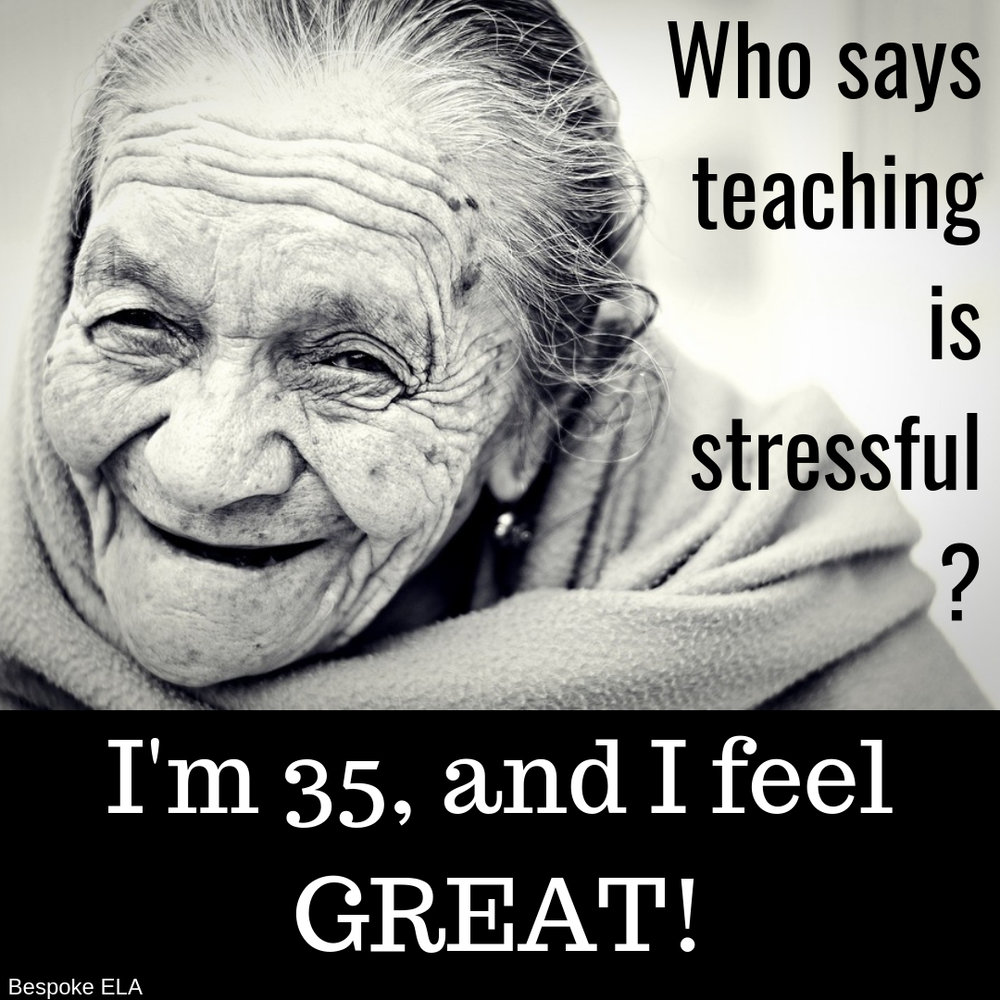 Struktura činností učitele dle zákona
Střední škola
Základní škola
Skupinový úkol
Nakreslete co nejpodrobněji učitelský profesiogram činností, tj. rozpracujte jednotlivé činnosti detailněji.